From   Triads   to  Enneads
(3)
(9)
… and connecting with modern physics.
Ian Thompson
www.ianthompson.org
Love-Wisdom-Use
A common pattern of influx: from Swedenborg
It can be seen in many places, spiritual & natural:
Spirit, mind and nature. 
Celestial, Spiritual and Spiritual-natural heavens – in spiritual.
Loving, thinking, and acting – in mind (mental)
Principles, causes and events – in natural physics.
Each of these has love-wisdom-use within itself
DLW 79: “Divine is the same in things greatest and least”. Each reacts according to its nature.
Ian Thompson
2
So:    Triad(3)   →    Ennead(9)
3
9
Degrees and sub-degrees.    And sub-sub-degrees too!

All of these sub/degrees are related by influx:
	Downward/rightward production
	selected according to previous actions.

Influx produces correspondences between structures and functions.
Ian Thompson
3
Natural sub-degrees.Should be related to physics!
But no longer spiritual, but in nature (natural)
.
Swedenborg
So let us rename more as ‘natural’:
Swedenborg LJP 320:
The three natural atmospheres arising from the sun of the world are 
the purer ether, which is the universal atmosphere, from which springs all gravity; 
the intermediate ether, which forms a vortex around the planets and surrounds the moon and other satellites, from which springs magnetism; and 
the lowest ether, which is air.
Ian Thompson
4
Relation to quantum physics!
So let us rename more as ‘natural’:
Let us separate ‘making spacetime’ (by immediate influx)
from the individual ‘ends’ that come by mediated influx through created spirits.
Influx into nature
Swedenborg AC  7270[4]:
God's truth, which flows into the third heaven nearest to the Lord, at the same time flows right down into the last and lowest degrees of order as well, without undergoing consecutive degrees of formation. 
Every single thing at that level is also directly governed and provided by Him who is the First. 
In this way the consecutive degrees are held together in their proper order and connection.
Ian Thompson
5
Immediate and Mediate Influx
The Divine
Divine  Influx
Divine Influx
Immediate = first step
Mediated = later step
immediate
Immediate
1. Spiritual Beings in Grand Man
2. Our mind
AC 5850
they receive particular influx; that is, there are with them angels and spirits through whom the influx comes.
Mediated?
(particular)
(setting up the framework to receive mediated influx)
Physicalthings
(ultimates)
Ian Thompson
6
Sub-sub-degrees too!
Previous:

From DLW 79: “Divine is the same in things greatest and least”, expect sub-sub-degrees of all of these:
3.3 = ordinary quantum mechanics.  3.2 = quantum field theory.   3.1 = ? unknown
Ian Thompson
7
Quantum physics we understand
3.2 degree is physics of electromagnetic fields
Also gluon fields
Generates forces that act between 3.3 individual objects
By principles of “Quantum Field Theory” (QFT)
Determined by ’Lagrangian’ with given couplings constants.
3.3 degree is physics of individual objects
Molecules, atoms, nuclei, quarks, etc.
Seemingly well understood:
By wave functions in quantum physics.
By forces on masses in classical physics.
‘Measurement problem’ still a puzzle. But only small effects.
Ian Thompson
8
A difference between 3.2 and 3.3:‘bare’ and ‘dressed’ interactions
There are input masses, charges 
3.2.1/QFT uses ‘bare interactions’
3.3.1/QM uses ‘dressed interactions’: combined effects of all possible events.
QFT gives the result of calculations for QM: must give measured mass & charge.
3.2:
Individual
events
‘bare’.
3.2 for 3.3:
Complex
Events
‘dressed’.
‘Dressing’ changes the total
strength of the interaction:
charge is effectively changed.
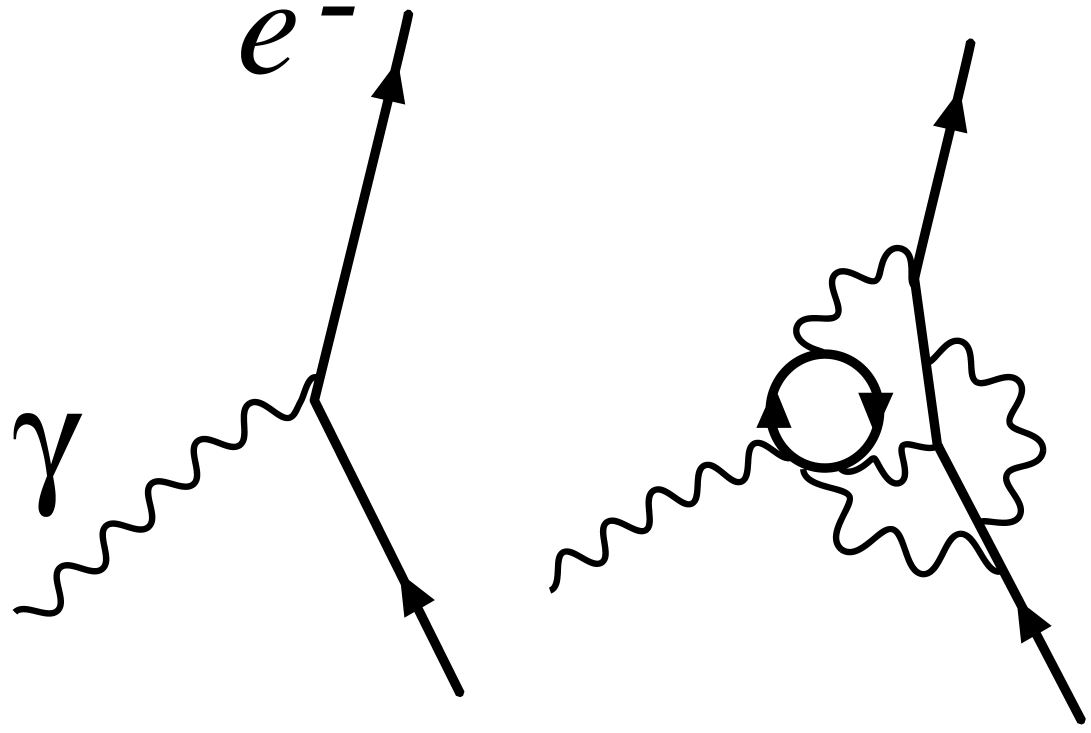 Need to adjust bare interactions sodressed charge agrees with  experiment.
Ian Thompson
9
‘Renormalization’: an issue in QFT
Question! How do we ‘adjust’?How do we know what ‘bare charge’ to put in Lagrangian in 3.2.1 in order to get the correct ‘dressed charge’ in 3.3.1?
‘Renormalization’: method invented in QFT:(a) Do calculation is at fixed resolution.(b) Vary bare parameters to get physical dressed as in expt
This seems to work remarkably well! Results found to be not sensitive to the chosen ‘fixed’ resolution as long as it was fine enough. Very accurate predictions made and seen in experiments.
But Nature has to use with fixed inputs, even if fluctuations at the finest level (e.g at Planck length).  How could it work?
Maybe there ’fine tuning’ which adjusts inputs to give the regularly observed outputs?
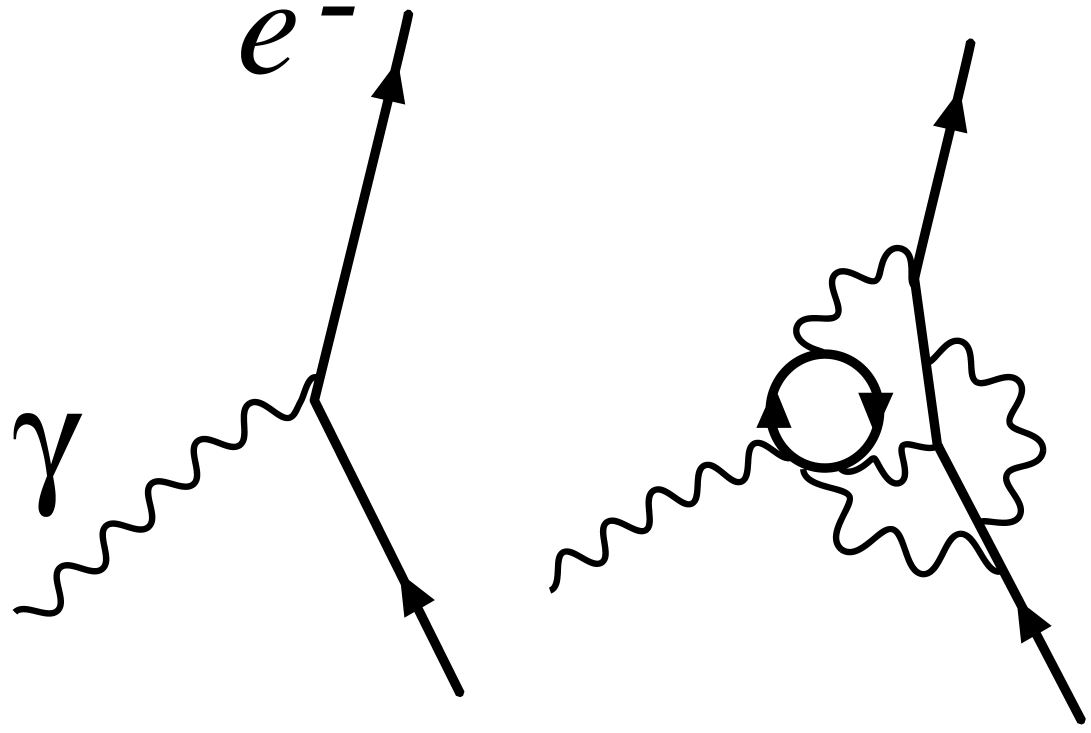 Ian Thompson
10
Physics we do not understand
3.1 degree of gravity ??
Big debate for last 90 years on how to link the gravity of Einstein’s “General Relativity” with quantum physics.
Can we formulate ‘quantum gravity’?   No luck so far.
Still no explanation for the very low vacuum energy density 
3.1 degree for ‘fine tuning’ parameters in QFT ??
QFT does not deliver ‘out of the box’, input values adjustable:
“Renormalized parameters” have to be fine-tuned to observed values, to fix:
Higgs mass   (a hard problem)
Quark masses, electron mass, unit charge  (a bit easier)

3.1 linking the spiritual with the natural ??
No-one trying that yet !   Should we try?    After lunch.
Ian Thompson
11